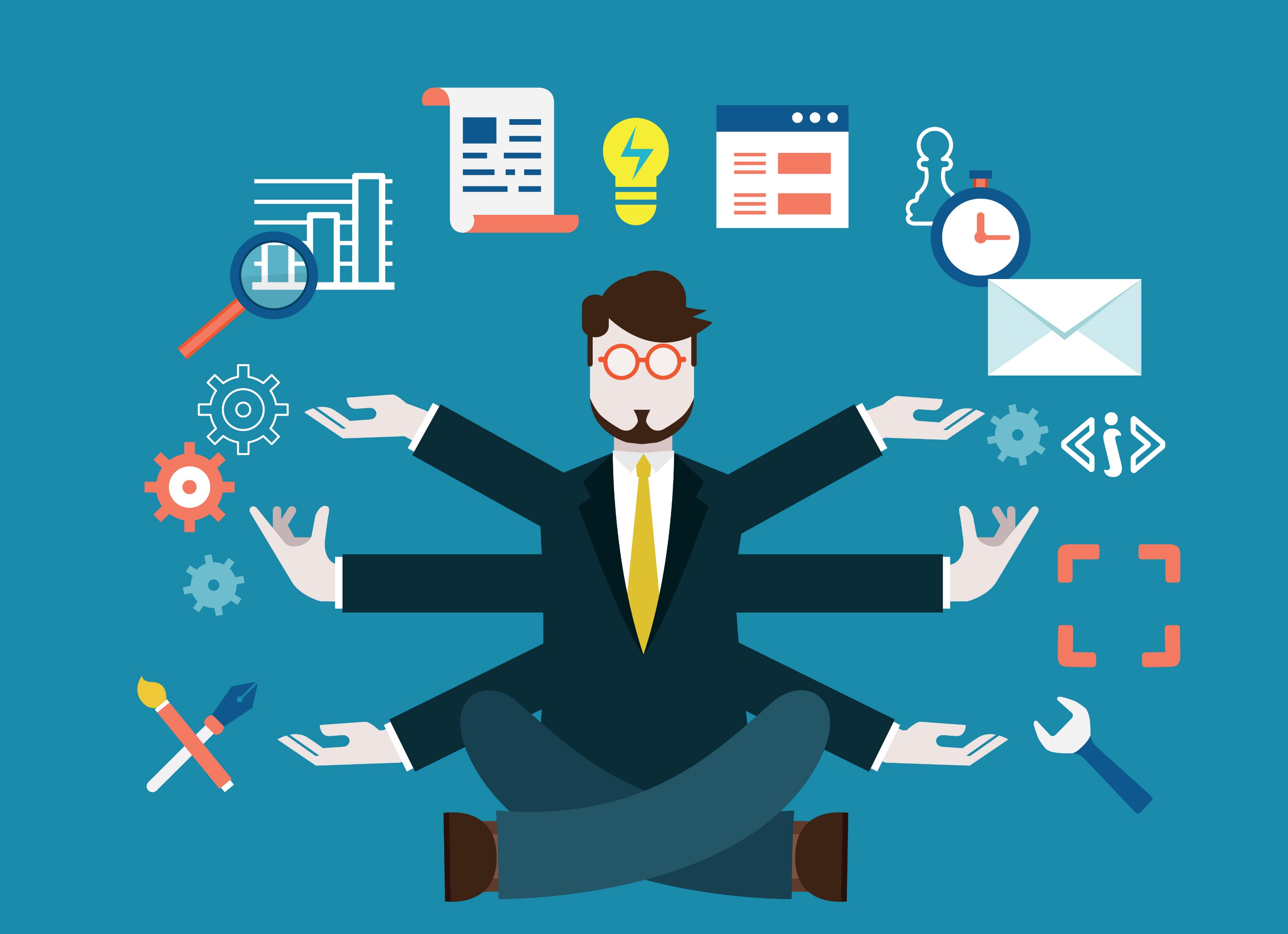 Project Management Skills for Business Analysts
Project Management for the Business Analyst
Isn’t there aProject Manager for that?
BAs Need to Know Project Management
Some companies don’t have Project Managers
Not always a Project Manager assigned to the project
Project Manager may need you to assist
Understand the tasks your assigned Project Manager is performing
Introduction to Project Management
Introduction to Project Management
What is a Project?
What is Project Management?
Project Manager versus Business Analyst
Project Management Approaches
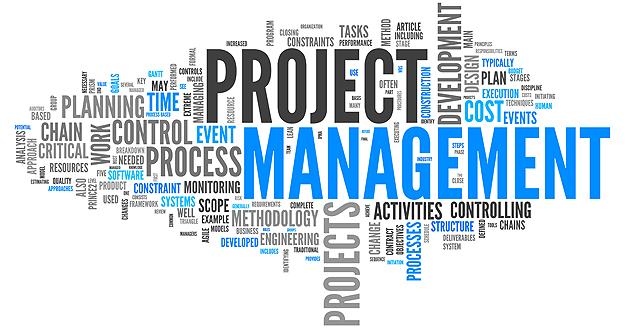 What is a Project?
“A temporary endeavor undertaken to create a unique product, service, or result.”    
                                -Project Management Body Of Knowledge
What is a Project?
“A temporary endeavor undertaken to create a unique product, service, or result.”    
                                -Project Management Body Of Knowledge
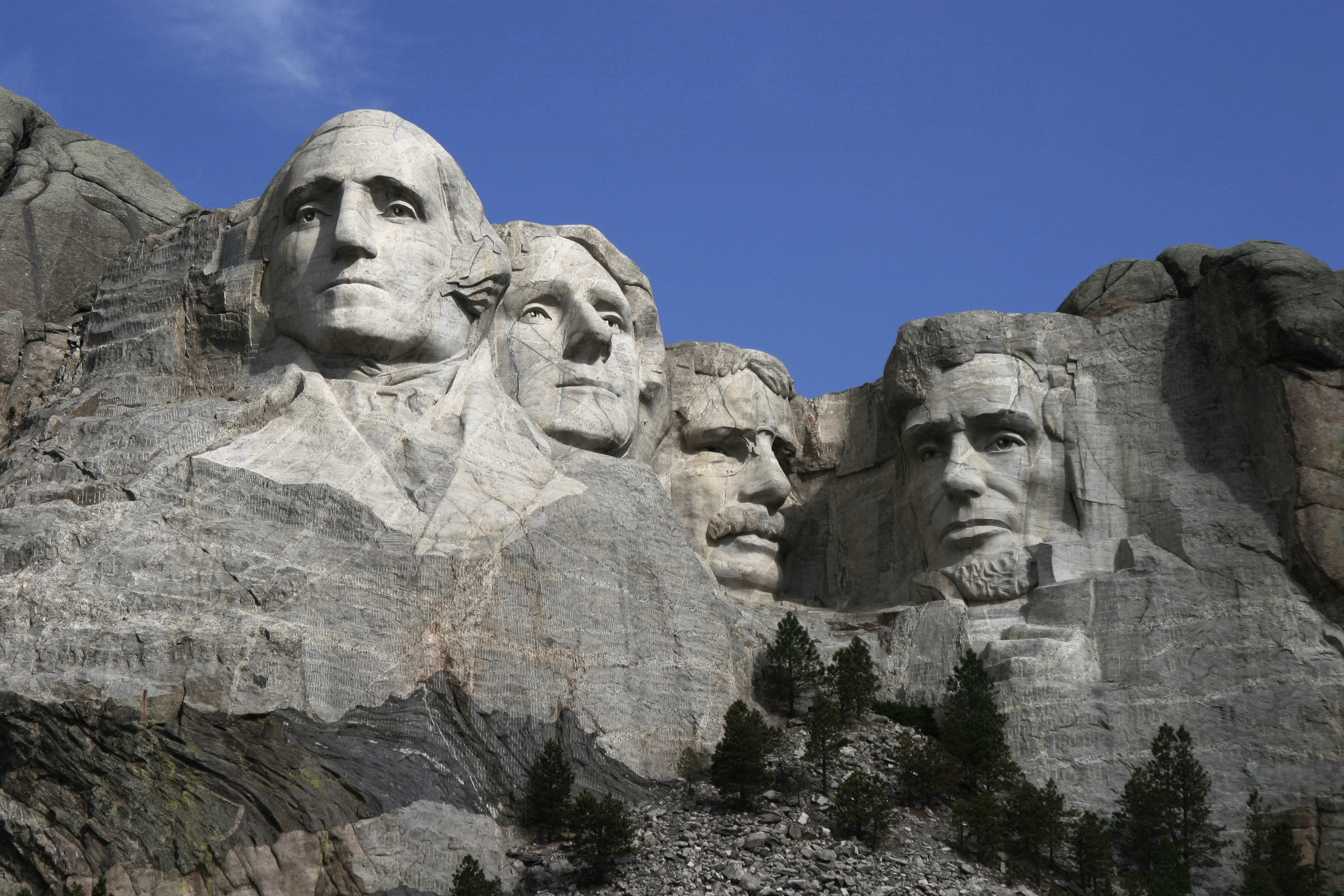 What is a Project?
What is a Project?
“A temporary endeavor undertaken to create a unique product, service, or result.”    
                                -Project Management Body Of Knowledge
What is a Project?
“A temporary endeavor undertaken to create a unique product, service, or result.”    
                                -Project Management Body Of Knowledge
What is Project Management
“The application of knowledge, skills, tools, and techniques in order to meet (…) the project requirements.”
                                   
                                    -Project Management Body Of Knowledge
What Does Project Management Include?
Understand and address expectations and concerns of stakeholders
Plan for and carry out communication among stakeholders
Create a project schedule
Manage towards meeting project requirements and creating deliverables
Keep the project constraints balanced
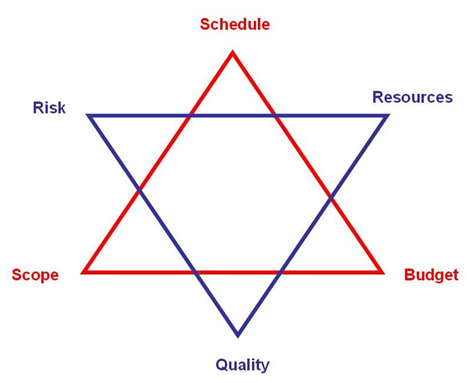 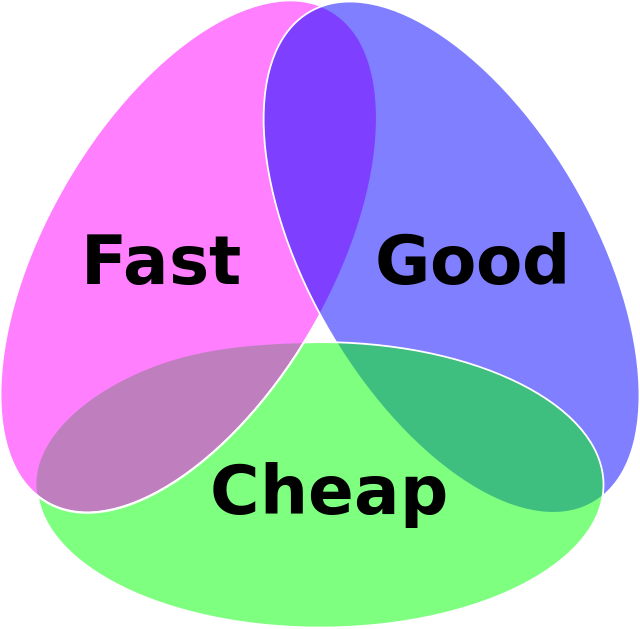 Role Comparison: PM versus BA
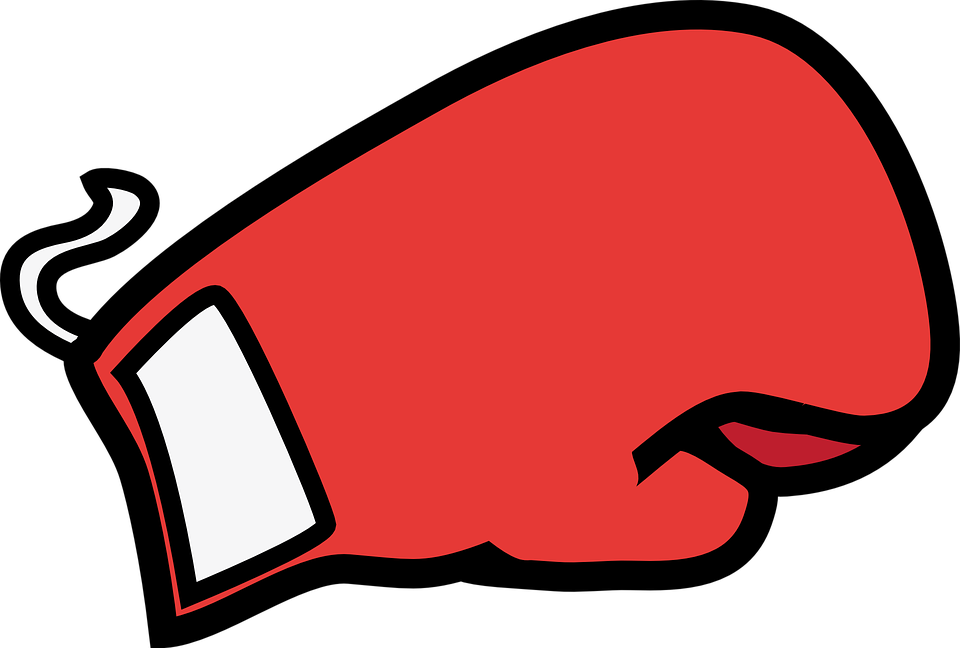 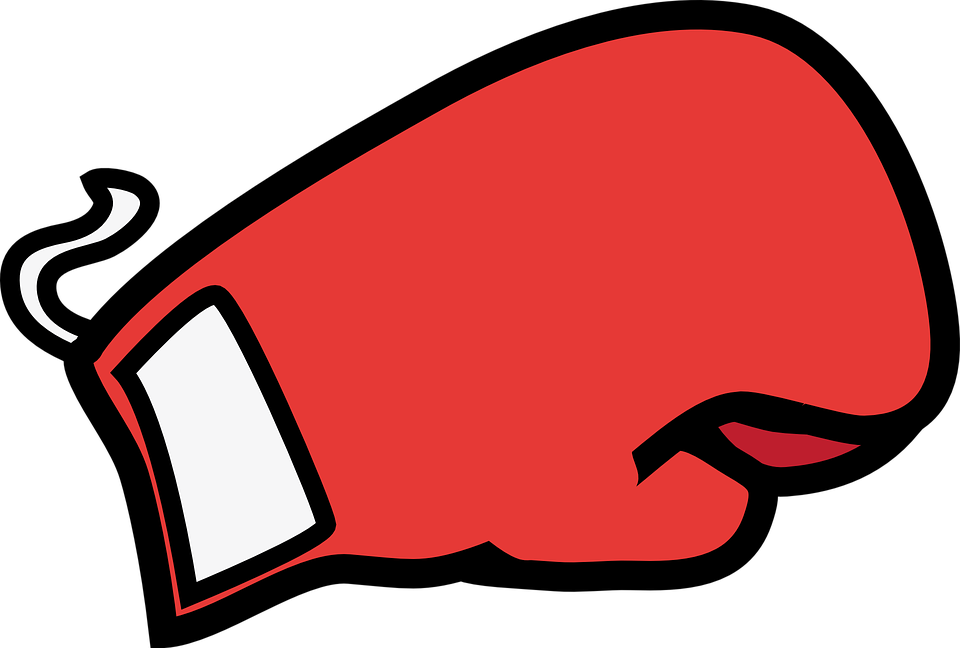 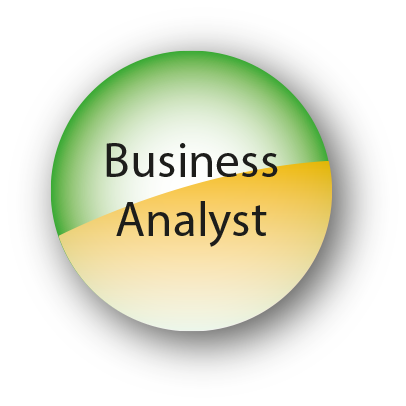 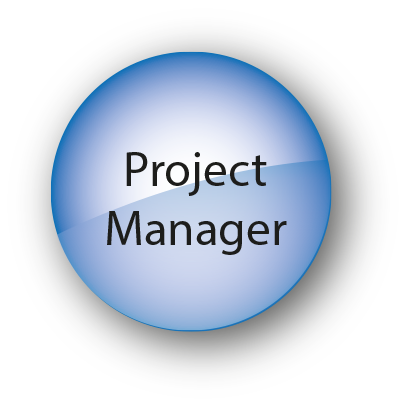 Project Management Approaches
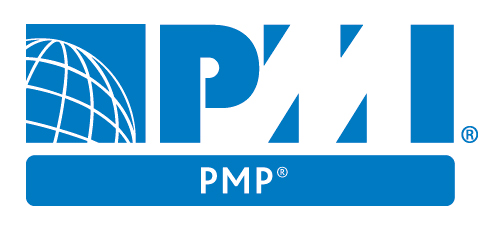 Project Management Professional (PMP)
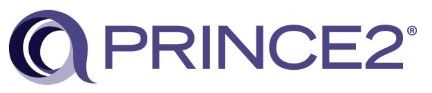 PRojects IN Controlled Environments (PRINCE2)
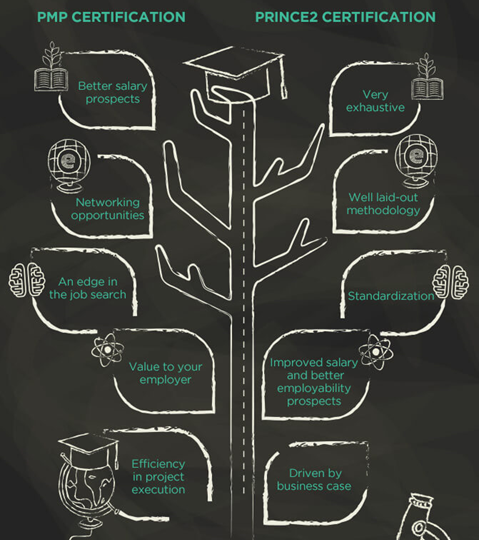 PMP vs PRINCE2
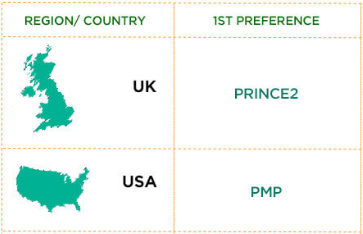 Approach for this Course
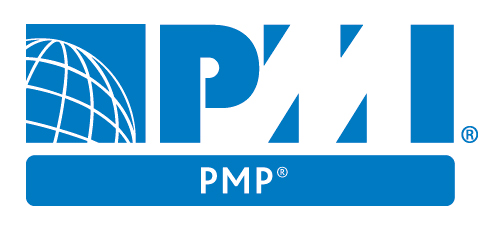 Project Management Institute (PMI) 
Project Management Professional (PMP)